Arizona Health Care Cost Containment System
DRG Workgroup Meeting
November 18, 2013
Table of contents
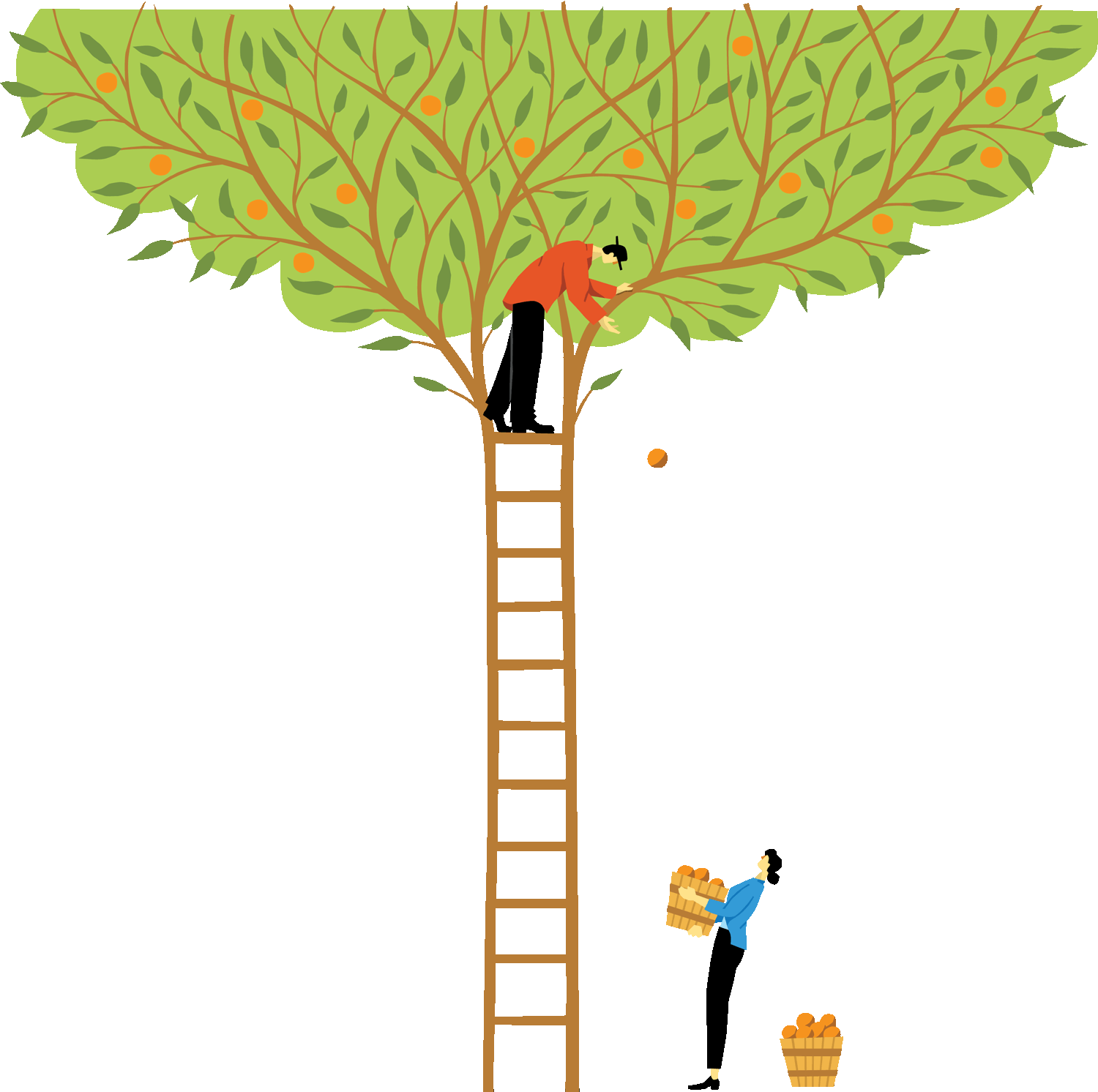 Section 1	»	Project Overview
Section 2	»	Model Update
Section 3	» 	Documentation and Coding Improvement
Section 4	» 	Next Steps
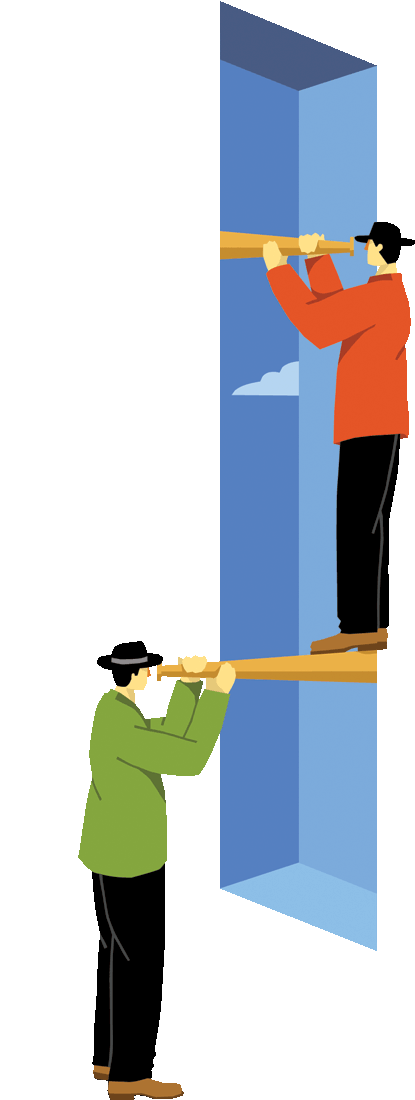 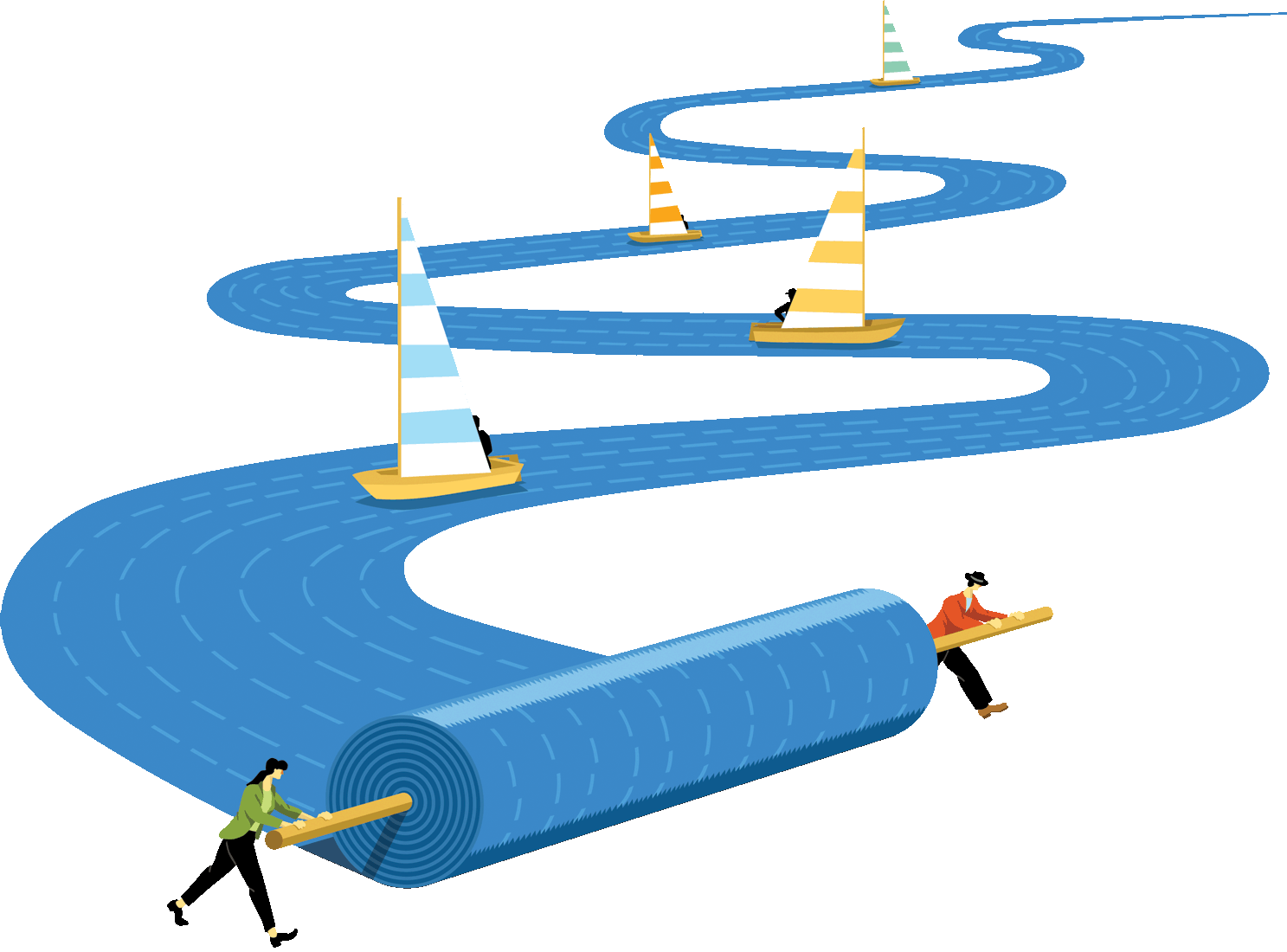 Page 2
Project overview
Preliminary Revised APR-DRG Model
Implementation Timeline
January 2014 – Post administrative rules
January 2014 – Begin internal MMIS testing
January 2014 – Submit SPA to CMS
June 2014 – Begin external DRG testing with hospitals
October 1, 2014 - APR-DRG implementation date
Page 4
[Speaker Notes: See handout 1]
Model update
Model update
Updated DRG Model
For the DRG system conceptual design process, AHCCCS has previously relied on FFY 2010 inpatient claims/encounter data and matching cost report data
FFY 2010 model data basis for modeled payment rates and estimated system impacts
AHCCCS has committed to refreshing the model with more recent data:
Claims/encounter data 
Cost report data
APR-DRG grouper version
Wage indices
Page 6
[Speaker Notes: See handout 1]
Model update
Updated Model Claims/Encounter Data Basis
AHCCCS has reviewed reported claim/encounter payments from FFY 2010, 2011 and 2012
Population changes occurred since FFY 2010:
MED population phased out
Childless adult population frozen
Inpatient payment methodologies occurred  since FFY 2010:
Per diem rate reductions
25-day benefit limit
Outlier changes
Page 7
[Speaker Notes: See handout 1]
Model update
2011 Model Data
Due to population changes between FFY 2011 and 2012, AHCCCS believes the FFY 2011 claims data and encounter data is the best proxy for the post-expansion Medicaid population
Compared to FFY 2011, FFY 2012 data has lower volume, case mix, average length of stay and outlier funding pool
AHCCCS proposes to use FFY 2011 claims/encounter data as basis for the new DRG system funding pool, with adjustments to reported claim/encounter payments to reflect inpatient payment methodology changes
Page 8
[Speaker Notes: See handout 1]
Model update
2011 Claim/Encounter Payment Adjustments
FFY 2011 model claim/encounter total reported payments were $984.9 million, but do not reflect payment rate/methodology changes since 2011
The following AHCCCS inpatient payment methodology changes occurred since the start of FFY 2011:
Effective 4/1/11:
5% per diem rate reduction
5% outlier CCR reduction 






Effective 10/1/11:
5% per diem rate reduction
5% outlier CCR reduction 
5% outlier threshold increase
Provider-specific outlier CCR changes for charge master increases 
25-day limit (7% payment reduction)
Page 9
[Speaker Notes: See handout 1]
Model update
2011 Claim/Encounter Payment Adjustments
FFY 2011 model claim/encounter reported payments reduced to $835.2 million (84.8% reduction)
Payment reductions applied for admits 10/1/10-3/31/11 as follows :
Non-outliers: 5% rate reduction X 5% rate reduction X 7% 25-day limit
		= 0.95 X 0.95 X 0.93 
		= 0.839325 adjustment
Outliers: 5% CCR reduction X 5% CCR reduction X 5% outlier threshold increase X                	         7% 25-day limit X provider CCR changes 
= 0.95 X 0.95 X 0.95 X 0.93 X provider CCR change factor 
      	      	= 0.79735875 adjustment X provider CCR change factor
Page 10
[Speaker Notes: See handout 1]
Model update
2011 Claim/Encounter Payment Adjustments (Continued)
Payment reductions applied for admits 4/1/11-9/30/11 as follows :
Non-outliers: 5% rate reduction X 7% 25-day limit
		    = 0.95 X 0.93 
		    = 0.8835 adjustment
Outliers: 5% CCR reduction X 5% outlier threshold increase X                	               		         7% 25-day limit X provider CCR changes 
    = 0.95 X 0.95 X 0.93 X provider CCR change factor 
      	      	    = 0.839325 adjustment X provider CCR change factor
Page 11
[Speaker Notes: See handout 1]
Model update
Model Supplemental Payments
Updated DRG model shows $196.7 million in SFY 2013 supplemental payments for the purpose of evaluating pay-to-cost ratios
Supplemental payments will not be used to fund the new DRG system
Model assumes $0 change in supplemental payments when comparing the current and new systems
Model summaries include the following SFY 2013 supplemental payments: Trauma, Emergency, CAH, Rural Inpatient and GME
Model summaries exclude the following SFY 2013 supplemental payments: SNCP and DSH
Page 12
[Speaker Notes: See handout 1]
Model update
Initial FFY 2011 Model Using FFY 2010 Modeled Rates
Initial 2011 model uses FFY 2010 modeled rates and methodology applied to FFY 2011 claims/encounter data:
Uses same DRG base rates, version 30 APR-DRG relative weights, policy adjusters and outlier parameters as prior FFY 2010 model
Model reflects no DRG system policy changes since 2010 model
Page 13
[Speaker Notes: See handout 1]
Model update
Initial FFY 2011 Model Changes
2011 model contains the following changes from the 2010 model: 
MED population and same-day discharges removed
Model outlier CCRs used for simulated new system payments updated based on Medicare IPPS outlier CCRs effective during FFY 2011
Estimated costs based on Medicare cost report data overlapping FFY 2011, inflated to FFY 2015
Current system claim payments adjusted to reflect payment system changes since FFY 2011, including changes specific to outlier payments
Page 14
[Speaker Notes: See handout 1]
Model update
FFY 2011 Model Next Steps
Update APR-DRG version and national weights to version 31
Revise DRG base rates :
Use FFY 2014 Medicare IPPS wage indices and labor portion percentage
Set standardized amount to be budget neutral to 2011 data
Update model adjustment factors:
Update policy adjuster factors to achieve target service line pay-to-cost ratios
Update “High Medicaid Volume” thresholds and rate adjustment factors
Update Non-CAH rural adjustment factors
Evaluate outlier thresholds based on estimated impact
Page 15
[Speaker Notes: See handout 1]
Model update
Other Model Considerations - Hemophilia Blood Clotting Factors
NDC and J-codes (HCPCs) are not required for current Medicaid inpatient claim submission
In FFY 2011 claims/encounter data, we identified 52 detail lines from 4 providers with blood clotting factor-related HCPCS codes per Medicare designation (J-codes J7183-95 and J7198)
FFY 2011 blood clotting factor charges were $7.9 million, with $2.3 million in estimated cost
Detail line charges ranged from $2k to $1.5 million
Estimated Medicare blood clotting add-on payments would be approximately $2 million for claims reported J-codes
Page 16
Documentation and coding improvement
Documentation and coding improvement
Why Do We Need a Strategy?
Documentation and Coding Improvement (DCI) is necessary, and as such are expected to be made by providers as an appropriate response to the coding requirements under the APR-DRG model
Because the same level of coding rigor was not required for payment purposes under the legacy per diem model, AHCCCS expects that case mix will increase as a result of DCI coding once the system is implemented – beyond actual increases in acuity
To maintain budget neutrality, it will be necessary to incorporate an adjustment to offset increases in case mix after implementation
AHCCCS expects that actual payments, in the aggregate, will be greater than simulated amounts, and as such, resulting actual payments will not remain budget neutral
Page 18
Documentation and coding improvement
Transition to APR-DRGs - What Have Other States Done?
Florida Medicaid (from per diem to APR-DRG): built a 5% DCI reduction to its base rates; will measure paid casemix after the first six months to determine additional adjustments
California Medicaid (from per diem to APR-DRG): built a 3.5% DCI reduction to its base rates
Mississippi Medicaid (from per diem to APR-DRG): built a 3.5% DCI reduction to its base rates
Pennsylvania Medicaid (from CMS-DRG to APR-DRG): no DCI reduction to its base rates; made subsequent reductions based on casemix measurements
Page 19
Documentation and coding improvement
DCI Adjustment Examples
In October 2007, CMS replaced its CMS-DRG grouper with the MS-DRG grouper in its Medicare IPPS
Medicare preemptively reduced rates by a Documentation and Coding Adjustment; 0.6% in FFY 2008 and 0.9% in FFY 2009
CMS subsequently estimated that case mix increases from coding improvements above real case mix for FFY 2008-2009 exceeded the cumulative 1.5% prospective adjustments by 5.8%
In July 2010, the Pennsylvania Department of Public Welfare (DPW) replaced its CMS-DRG grouper with the MS-DRG grouper in its Medicare IPPS
Established an “acceptable range” for APR-DRG casemix of 1.02 to 1.04
DPW subsequently estimated that casemix for SFY 2011 was 1.121; as such DPW applied a prospective 0.9277 adjustment factor to weights
Page 20
Documentation and coding improvement
DCI Options - Measurement
APR-DRG casemix changes relative to MS-DRGs: calculate casemix change from base year to target year using both APR-DRGs and MS-DRGs – assumes MS-DRG captures real casemix change – differences are attributable to DCI from APR-DRGs
Determine the average historical annual trend in casemix under legacy system:  compare to actual annual changes in APR-DRG after implementation.  Differences are attributable to DCI from APR-DRGs.  
Re-pricing: after implementation, using claims data paid under APR-DRGs, analyze by re-pricing under legacy system.  Differences are attributable to DCI from APR-DRGs.
Page 21
Documentation and coding improvement
DCI Options - Adjustments
Up front with prospective adjustment: Reduce either base rates or relative weights to offset anticipated DCI, and reduce/increase prospectively in the future based on periodic review of actual casemix experience (ex: Florida)
Up front without prospective adjustment: Reduce either base rates or relative weights to offset anticipated DCI, and make no additional changes based on review of actual casemix experience (ex: California and Mississippi)
No up front, with prospective adjustment: Reduce/increase prospectively in the future based on periodic review of actual casemix experience, without up front adjustment (ex: Pennsylvania)
Page 22
Next steps
Next steps
Updated FFY 2011 model

Proposed approach for freestanding psychiatric, rehabilitation and transplant services

Proposed approach for documentation and coding improvement adjustments
Page 24